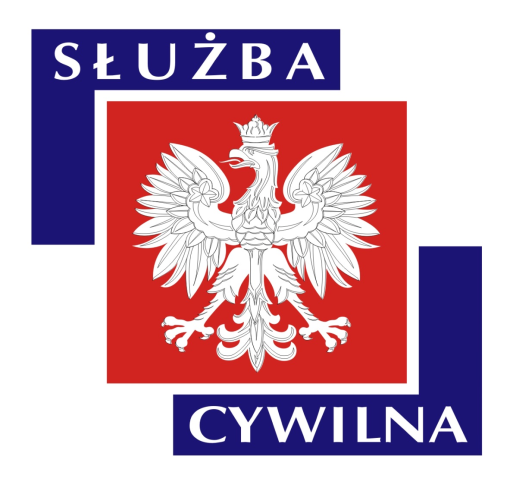 PRAKTYKI STUDENCKIE 
Informacja dla studentów
Szukasz ciekawych praktyk?
Administracja rządowa przygotuje ponad 16 000 miejsc praktyk dla studentów w ponad 1500 urzędachw całej Polsce

Stawiamy na jakość. Sprawdzisz swoje kwalifikacje w praktyce, poszerzysz kompetencje i rozwiniesz umiejętności
W jakich urzędach mogę odbyć praktyki?
Wybór jest bardzo szeroki – od Ministerstw (np. Środowiska, Spraw Zagranicznych, Administracji i Cyfryzacji) przez Urzędy Centralne, Wojewódzkie, po Inspektoraty i Urzędy Skarbowe oraz takie instytucje jak np.: Teatr Wielki, Narodowe Centrum Badań, Centralny Ośrodek Informatyki 

Poznaj listę urzędów/jednostek biorących udział w programie praktyk
Jak znaleźć praktyki?
Wejdź na:

www.oferty.praca.gov.pl 
lub
bip.kprm.gov.pl  

lub skontaktuj się ze swoją uczelnią.

Wybierz miejsce praktyk, które odpowiada Twojemu kierunkowi studiów.
Jak zgłosić się na praktyki?
Jeśli znajdziesz ofertę, która Cię interesuje skontaktuj się ze swoją uczelnią 
Uczelnia załatwi wszystkie formalności 
(Uczelnia skontaktuje się z wybranym przez Ciebie urzędem i przygotuje program praktyk. Twoja praktyka odbędzie się na podstawie pisemnego porozumienia pomiędzy Twoją  uczelnią i urzędem, w którym odbędziesz praktyki)

WAŻNE ! Studentów na praktyki kierują wyłącznie uczelnie, zgłoszenia indywidualne nie będą rozpatrywane
WYJĄTEK ! Urzędy/jednostki mogą rozpatrywać zgłoszenia indywidualne, jeżeli zrealizują zadeklarowaną liczbę miejsc praktyk lub w przypadku braku zainteresowania ofertą praktyki przez okres jednego miesiąca od momentu jej ogłoszenia
Ile czasu trwają praktyki?
Nie ma z góry ustalonego czasu trwania praktyk

Czas trwania Twojej praktyki zostanie określony w porozumieniu pomiędzy uczelnią a urzędem
Czego się nauczę?
W trakcie praktyk będziesz mógł nabyć umiejętności poszukiwanych przez pracodawców:
planowanie i organizacja pracy, komunikacja, współpraca i praca zespołowa, nastawienie na rozwój oraz umiejętności analityczne 

Stawiamy na jakość – praktyki będą realizowane w oparciu o szczegółowy program praktyki studenckiej zaakceptowany przez uprawniony organ uczelni
Czy praktyki są płatne? Czy dostanę jakieś zaświadczenie?
Praktyki to obowiązkowy element programu studiów

Za udział w praktykach objętych tym programem nie przysługuje wynagrodzenie 

Po ukończeniu praktyki otrzymasz pisemne zaświadczenie o ukończeniu praktyki studenckiej